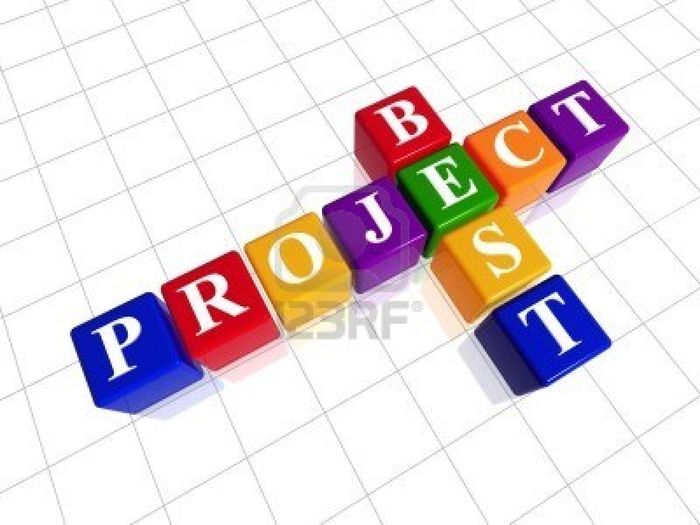 Wyszukano 10.11.2015 http://renaissanceinstitute.eu/v1/about-the-project-boys-dont-cry/
Projekt edukacyjny „Szkoła z klasą 2.0”
„Angielski wokół nas”
Topics:
shopping  /  clothes
gadgets
commands   used   in  computer games
food and drinks
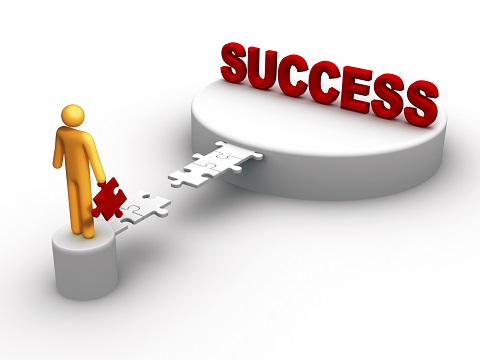 Cele projektu 

CEL OGÓLNY: Uświadomienie uczniom oczekiwań i wyzwań jakie stawia przed nimi współczesny świat.
 

https://www.nowaera.pl/component/projektzklasa4/projekty/pokaz/90.html
Wyszukano 10.11.2015 w http://www.wiziq.com/blog/project-management-tips-for-project-success/
CELE SZCZEGÓŁOWE:
zmotywowanie uczniów do zainteresowania się językiem angielskim poza kontekstem szkolnym
pokazanie, że język angielski występuje w życiu codziennym w Polsce, 
Rozwijanie umiejętności pracy w grupie oraz umiejętnego podziału obowiązków pomiędzy członkami grupy
Kształtowanie samodzielności uczniów i autonomii w rozwijaniu znajomości słownictwa z języka angielskiego
Rozwijanie umiejętności prezentowania efektów własnej pracy
Wykorzystanie narzędzi multimedialnych (komputer, projektor, tablica interaktywna) podczas prezentacji efektów własnej pracy
https://www.nowaera.pl/component/projektzklasa4/projekty/pokaz/90.html
Zastosowanie  TIK w projekcie
działania – komputer, aparat fotograficzny, oprogramowanie służące obróbce plików graficznych  (np. Gimp, Photoshop) i dyskusje, komentarze – e-mail
2. zarządzanie czasem, spotkania – terminarz (Google Kalendarz).
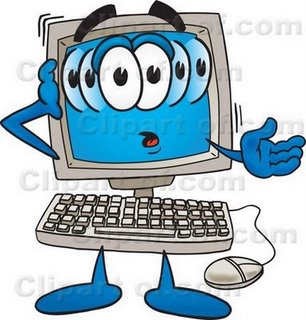 http://www.ceo.org.pl/pl/szkolazklasa2zero/library/wykorzystywanie-tik-w-pracy-nad-projektem
Wyszukano 10.11.2015 w http://blogiceo.nq.pl/thebestfrom6b/2013/03/06/narzedzia-tik/
3. wymiana informacji – (Twitter, Facebook),
4. komunikacja – poczta e-mail, komunikatory, portale internetowe 
5. narzędzia Office: Word, PowerPoint, Excel do przygotowania materiałów na papierze, np, kart pracy
6. Screenshoty
http://www.ceo.org.pl/pl/szkolazklasa2zero/library/wykorzystywanie-tik-w-pracy-nad-projektem
Efekty naszej pracy………..
Look – Spójrz, patrz
At – w, na
Me – Ja, mnie
Look at me - Spójrz na mnie


Zdjęcie prywatne (wykonane przez P. Mosiewicz)
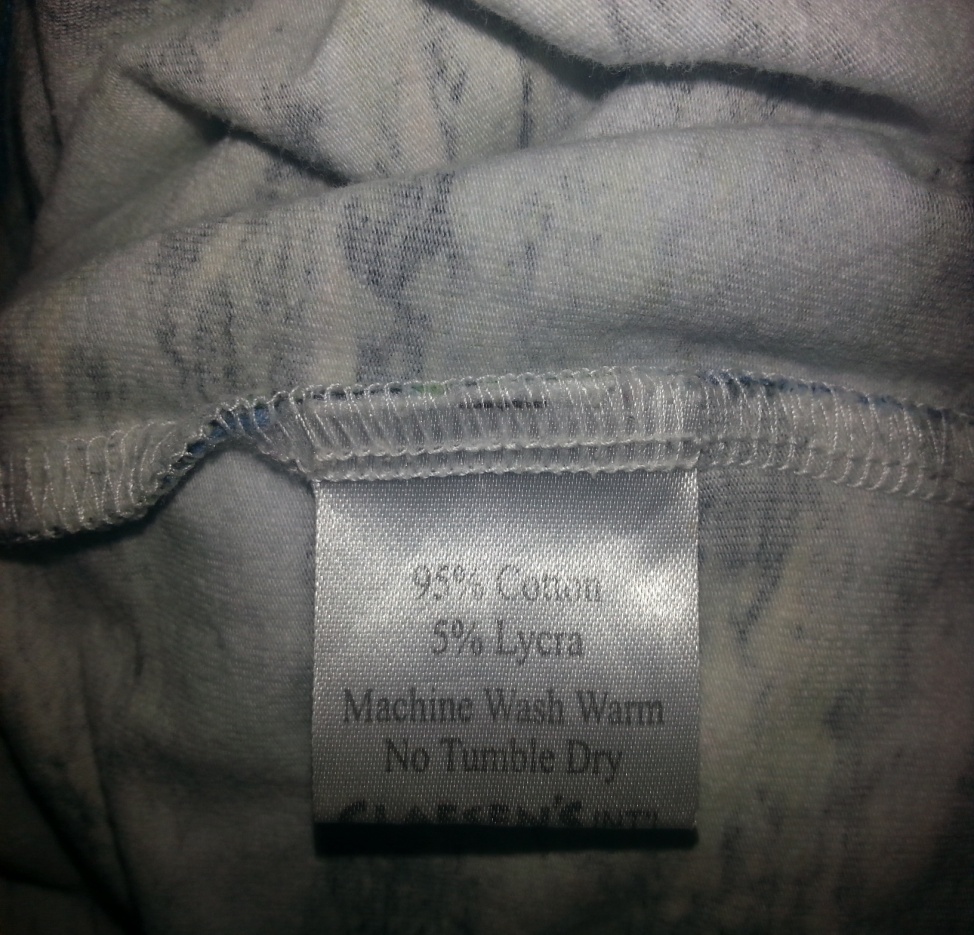 Cotton- bawełna
Lycra- laykra
Machine wash warm- prać w pralce w wysokich temperaturach
No tumble dryer – nie suszyć w suszarkach bębnowych

Zdjęcie prywatne (wykonane przez Magdalenę Ziółkowską)
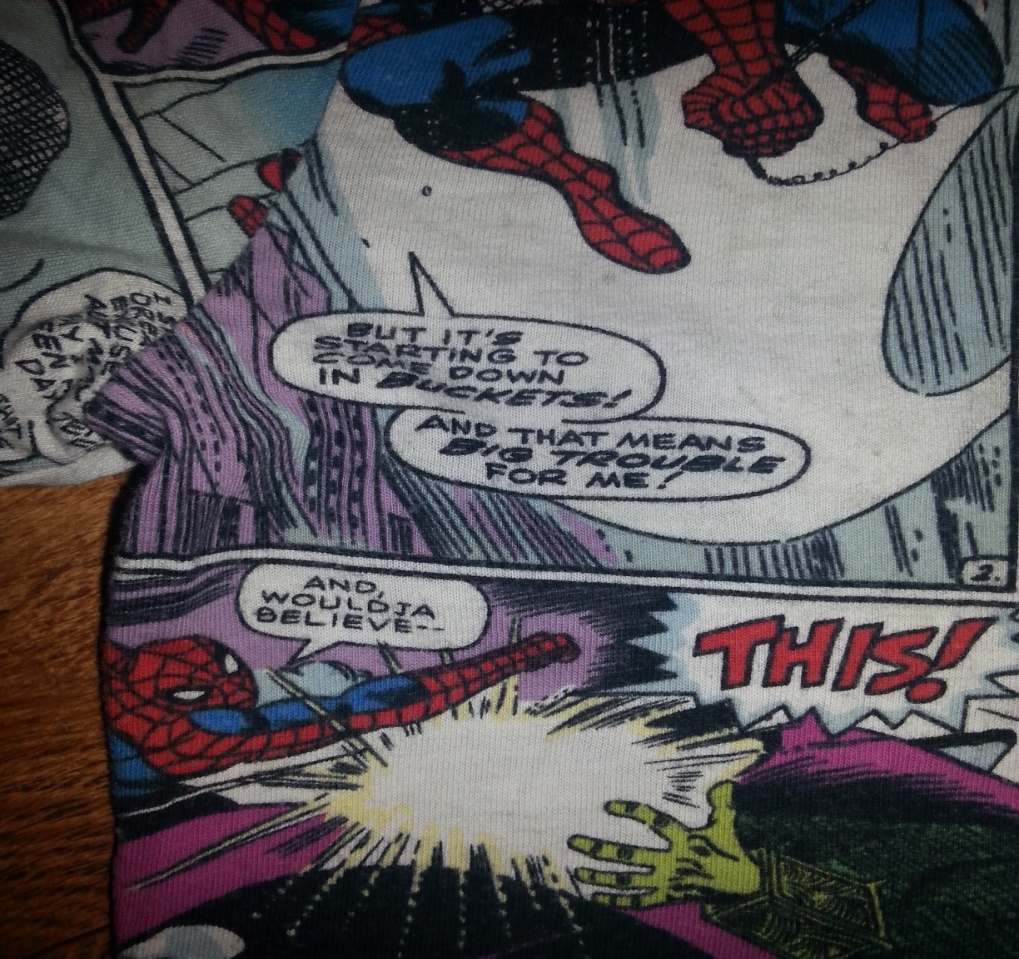 But it’s starting to
come down
in buckets! –
Ale zaczął spadać w dół jak deszcz!

And that means
big trouble for me!
A to oznaczało duże kłopoty dla mnie!
And wouldja believe…. This . –
I uwierzyłbyś w ….TO!



Zdjęcie prywatne (wyk. Paulina Mosiewicz)
1info=infor-macja2fav favourite = ulubione3back = powrótZdęcie prywatne (wyk. Michał Płomiński)
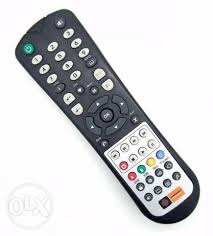 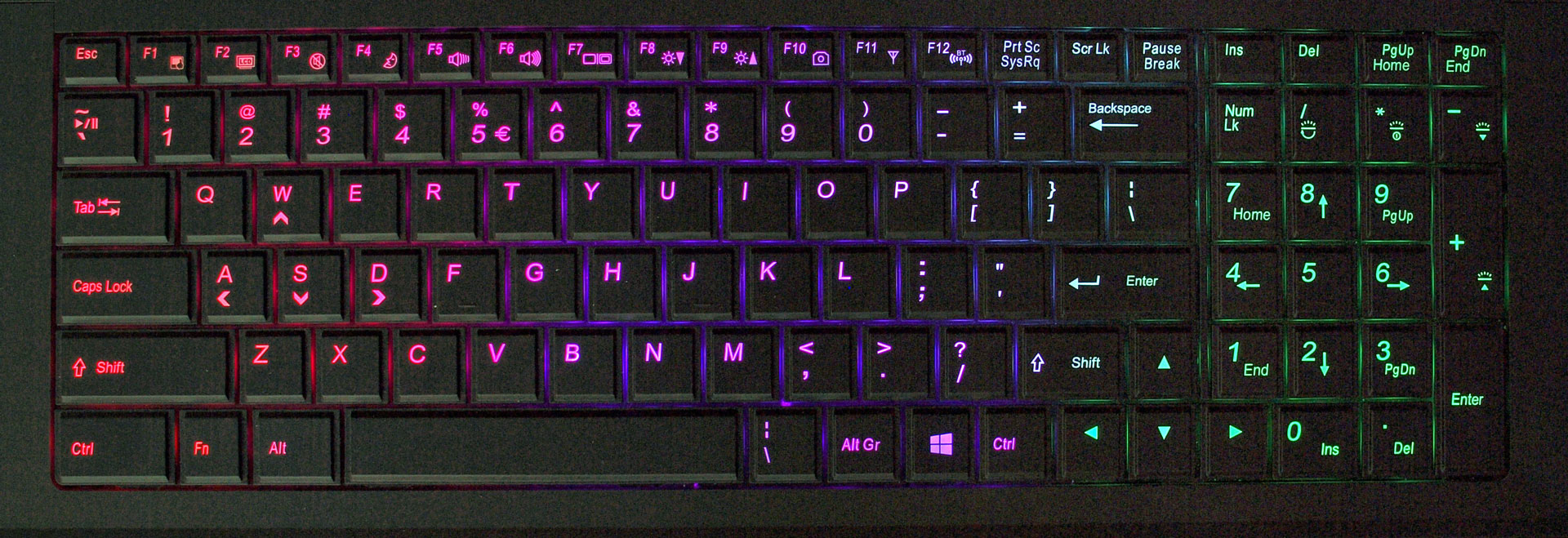 Zdjęcie klawiatury (wyk. Jakub Jadach)1 tab tab key = klawisz tabulacji2 Caps lock = caps (j.ang.- duże litery)  klawisz włączający pisanie wielkimi literami (kapitalikami)3 ctrl Control  = kontrola 4 Enter (j.ang.- wejść, wchodzić, zapisywać…)= key approval - klawisz akceptacji key- klaisz, klucz /  aprroval - zatwierdzenie
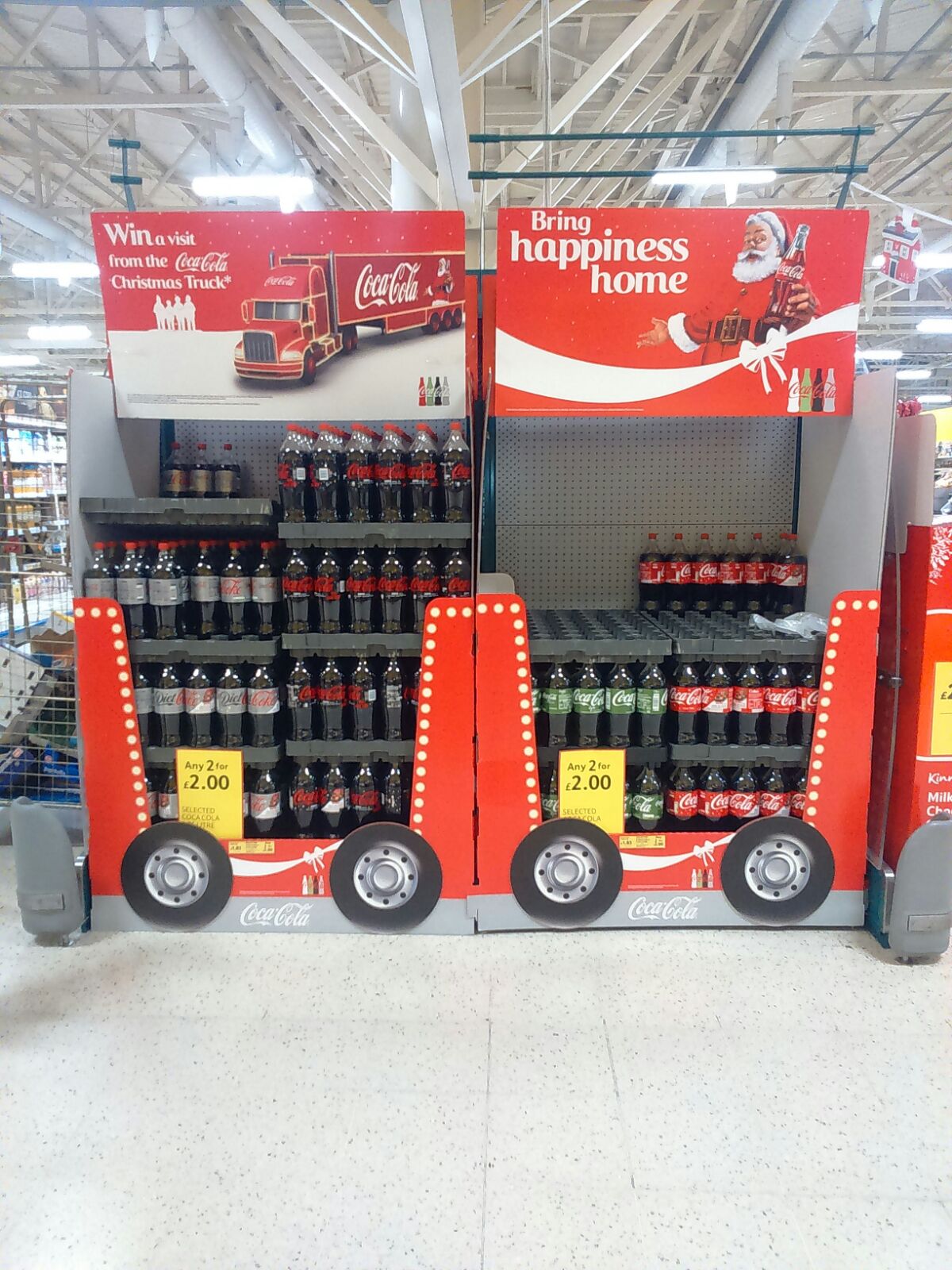 bring – przynosić
happiness – szczęście
home – dom
Bring happiness home- Wnieś szczęście do domu/ Spraw , by
                                   w twoim domu zagościło szczęście.
win- wygrać
a visit- wizyta
Christmas Truck- świateczna ciężarówka
Win a visti from Coca Cola Christmas Truck.- Wyraj wizytę Świetecznej ciężarówki od Coca Coli

Zdjęcie prywatne (wyk. Magdalena Ziółkowska)
Zdjęcie prywatne (wyk. Aleksandrra Zielińska)
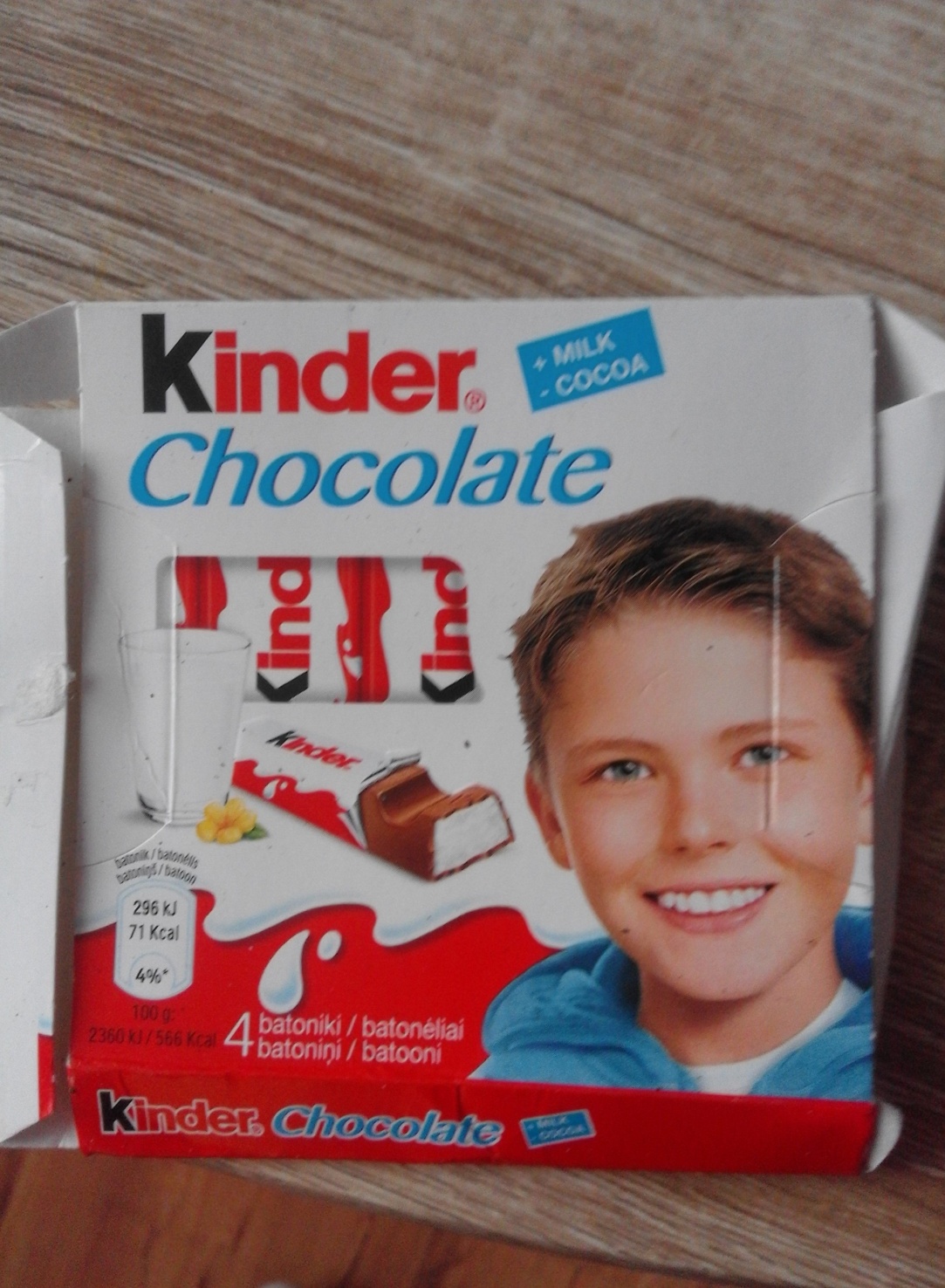 Kinder chocolate
Milk – mleko 
Cocoa – kakao
chocolate = czekoalda 
Kinder – dzieci (w języku niemieckim)
Zdjęcie prywatne (wyk. Katarzyna Soboń)
skittles – kręgle 
crazy – szalone 
 sour - kwaśny
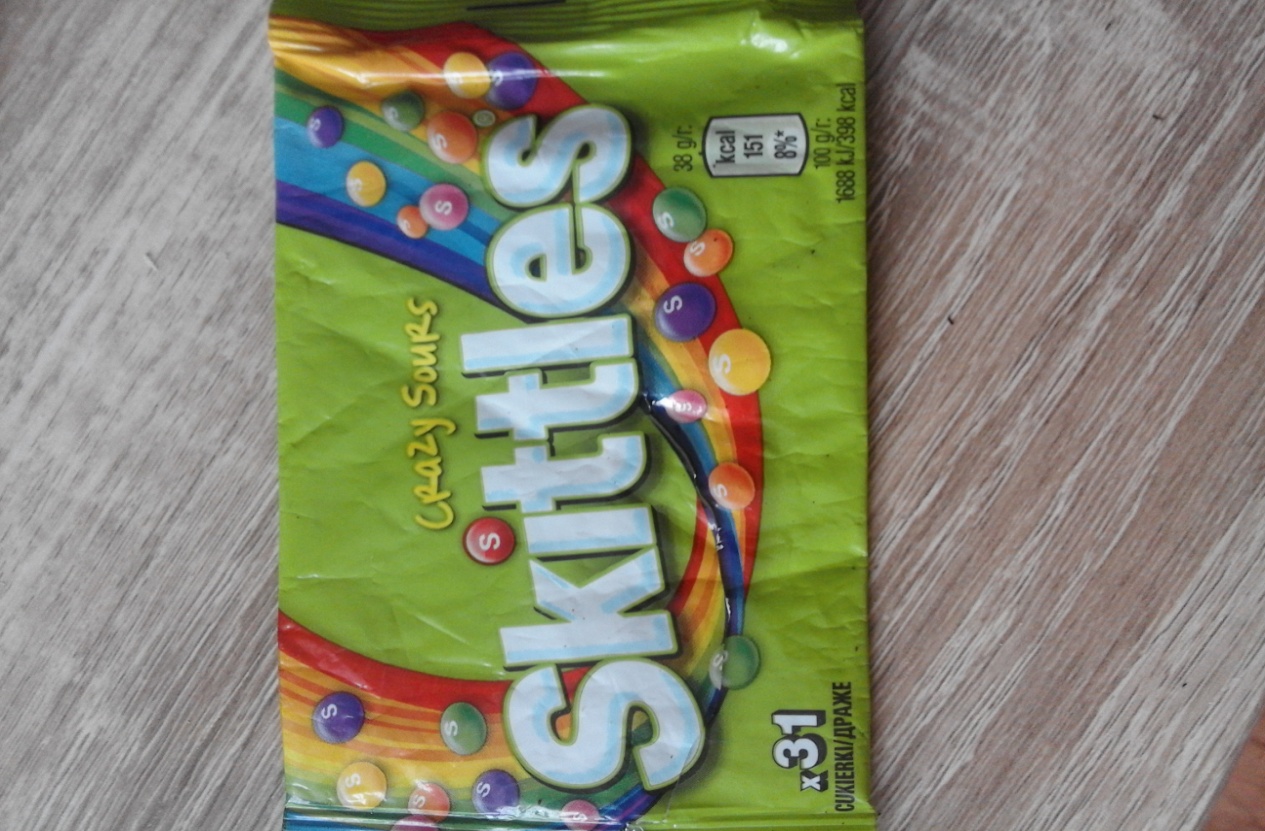 Items-  przedmioty 
Stone – kamień 1
Grass – trawa 2 
Earth – ziemia 3  
Ruda żelaza  - the iron ore 4
Węgiel -  coal 5 
Drewno-  wood 6
Gąbka -  sponge 7 
Zdjęcia prywatne z gry „Mein Kraft” (wyk. Dawid Miklas)
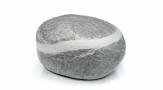 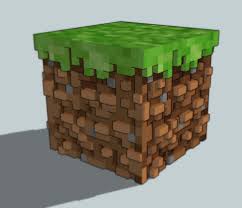 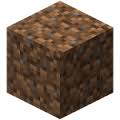 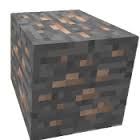 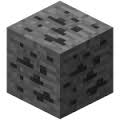 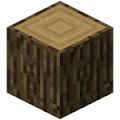 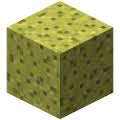 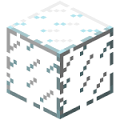 Szkło -  Glass
Liście – Leaves
 Brodawka - Wart
 Czerwony kamień - red stone
  Diament - Diamond
Glina - Clay
Gwiazda Netheru - Nether star



Zdjęcia prywatne z gry „Mein Kraft” (wyk. Dawid Miklas)
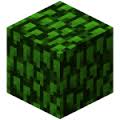 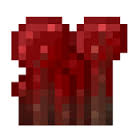 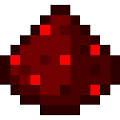 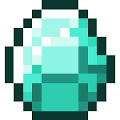 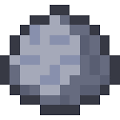 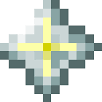 Commands  - komendy
Help – pomoc
Tell – powiedzieć
Achievement – osiągnięcie 
Clone – klon klonować 
default game mode - Domyślny tryb gry
Dziękuję za uwagę.
                                                        Uczniowie klasy Va